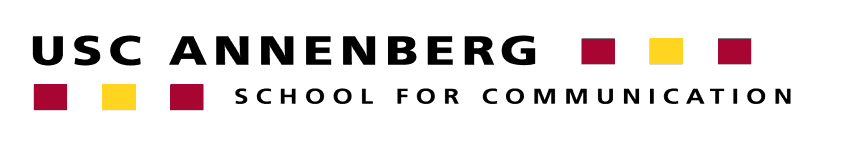 Stakeholder Analysis for Communication
Patricia Riley, Ph.D.
Rebecca Weintraub, Ph.D.
1
The Need to Put Communication at the Center (C@C)
Reform Requires Change
C@C Philosophy
Change requires a multifaceted approach that looks at communication issues across the environment
Need to leverage communication in all areas for best results
Communicating Strategically
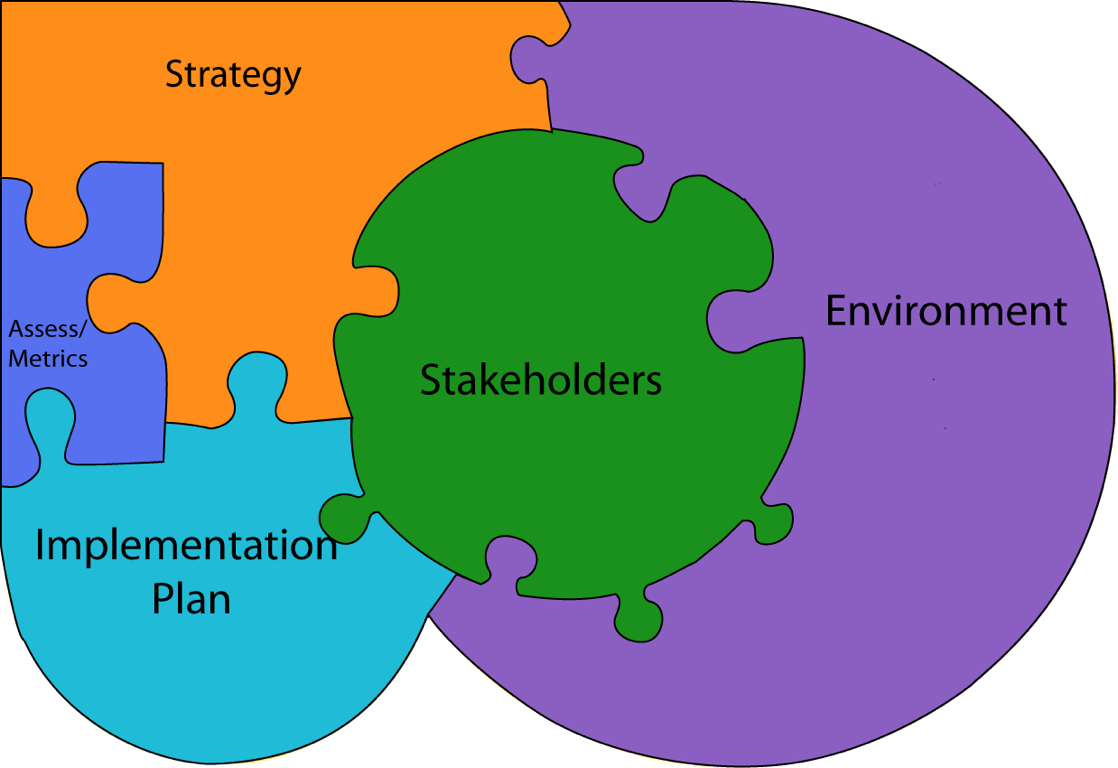 4
SC Process Elements
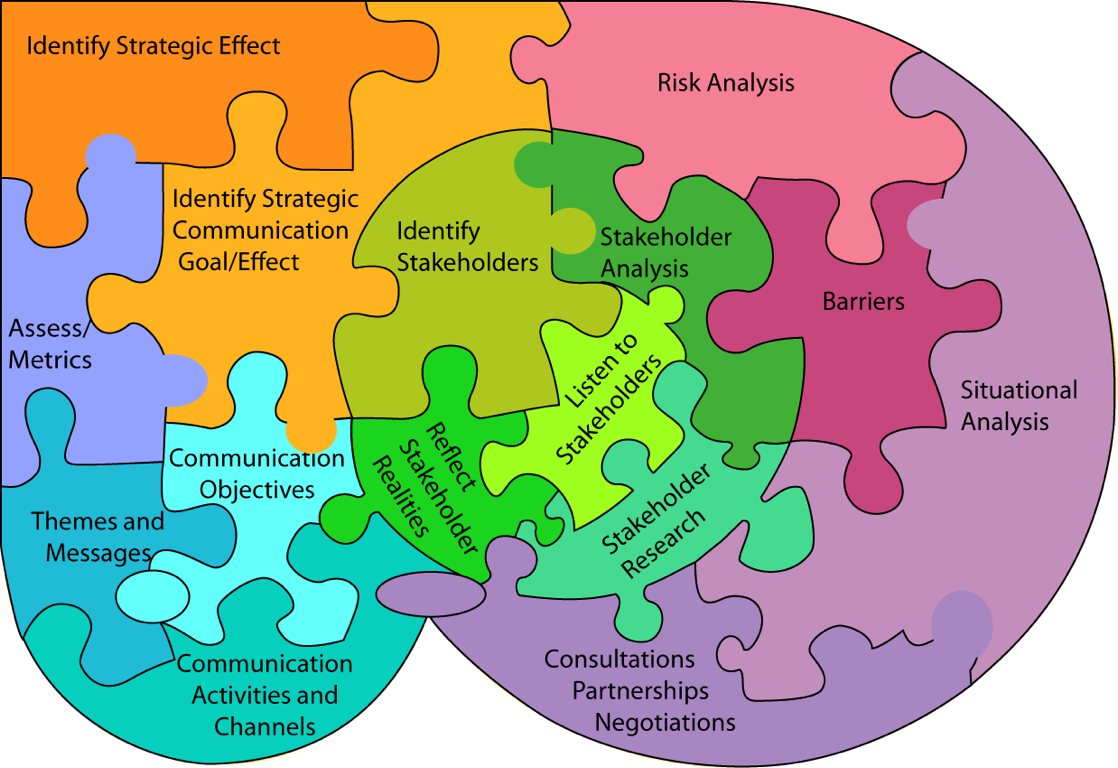 9
Impact and Attitude/Support
Impact
Advocates
Adversaries
Attitude/  Support
Allies
Antis
6
X
Know Thy Stakeholders
High
Impact
X
X
X
X
X
Negative
Attitude
X
Positive
Attitude
X
X
X
Low
Impact
X
7
Questions to Ask
Are we maximizing desired effects with a communication strategy? 
Have we identified and analyzed our key stakeholders? 
What are the historical relationships? 
Do we have the data we need?
How will we communicate/engage with internal and external stakeholders to achieve our desired effects?
What messages do our actions convey?  
How might various stakeholders interpret our actions?  
What are the effects or unintended effects?
Strategic Communication Thought Process
Strategic Communication Analytical Process
Link Stakeholder Outcomes to Communication Activities